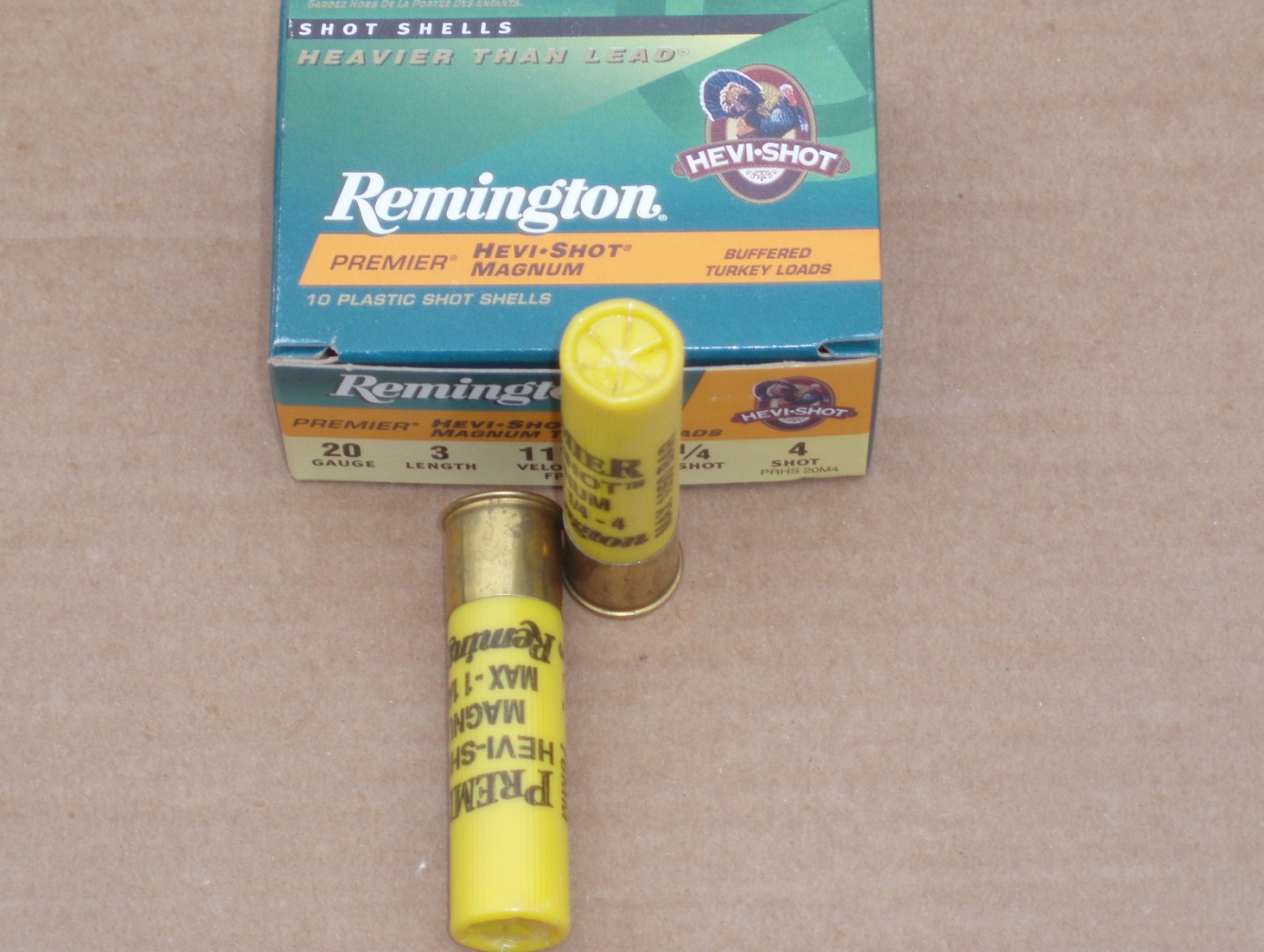 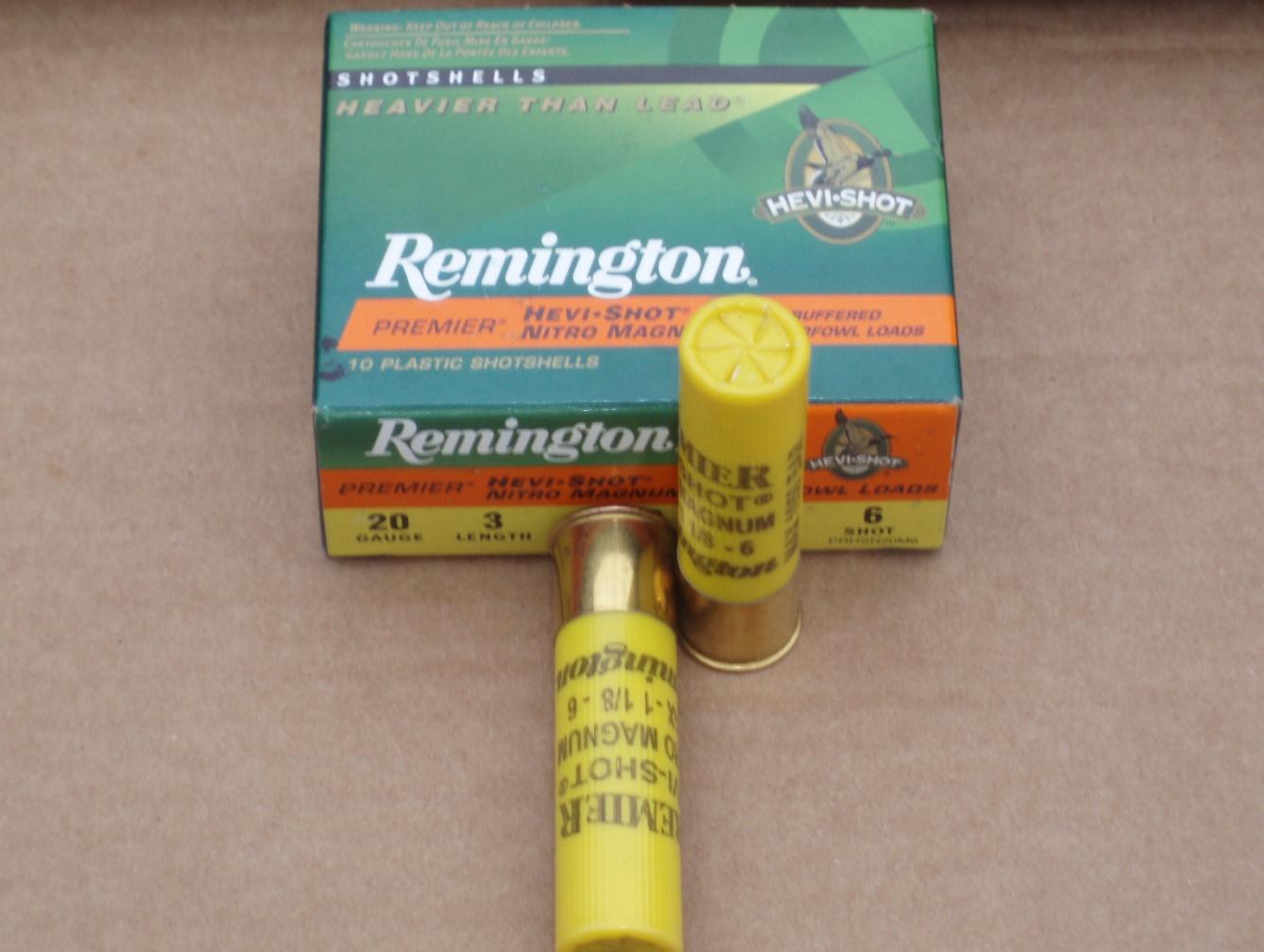 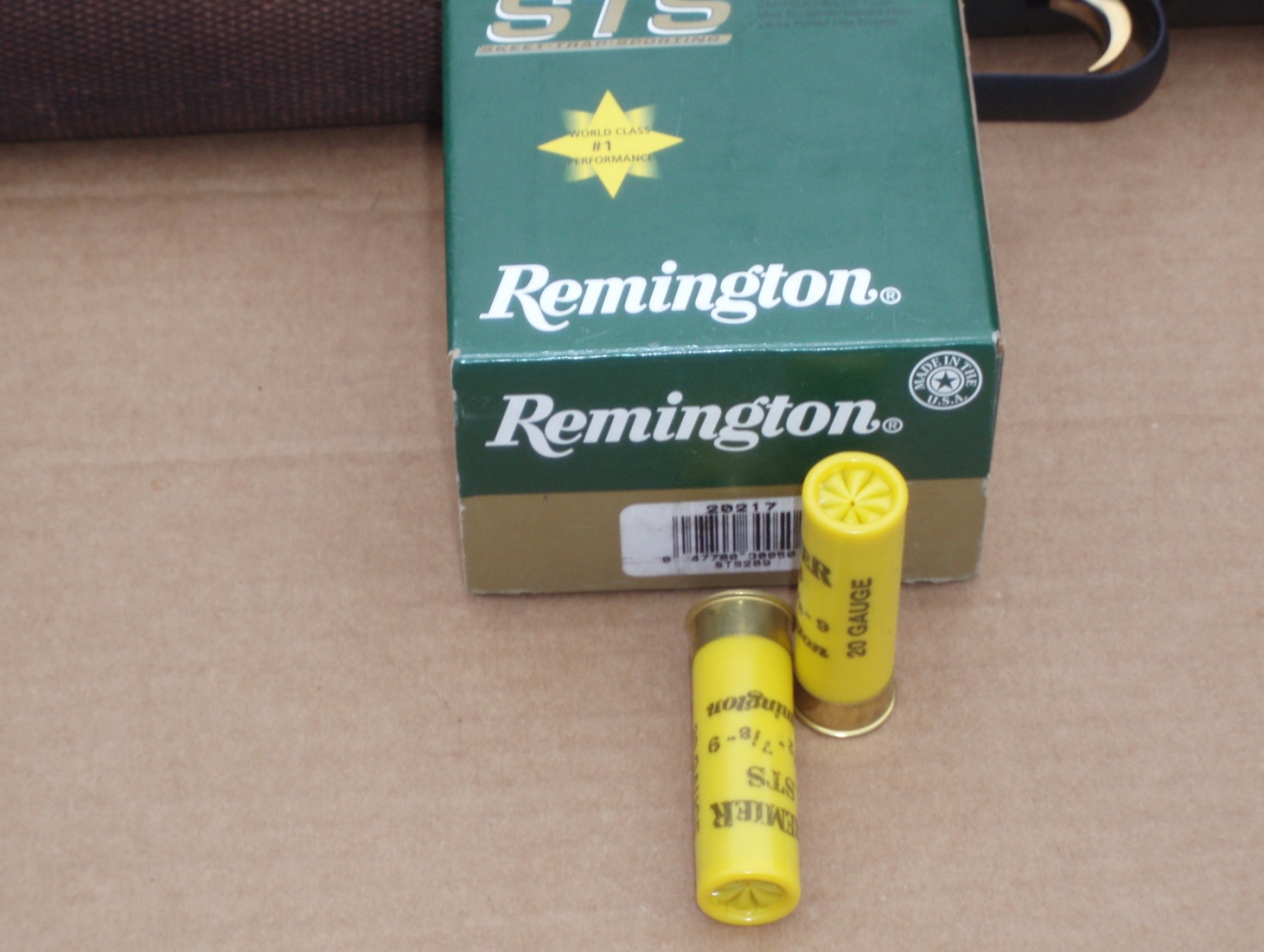 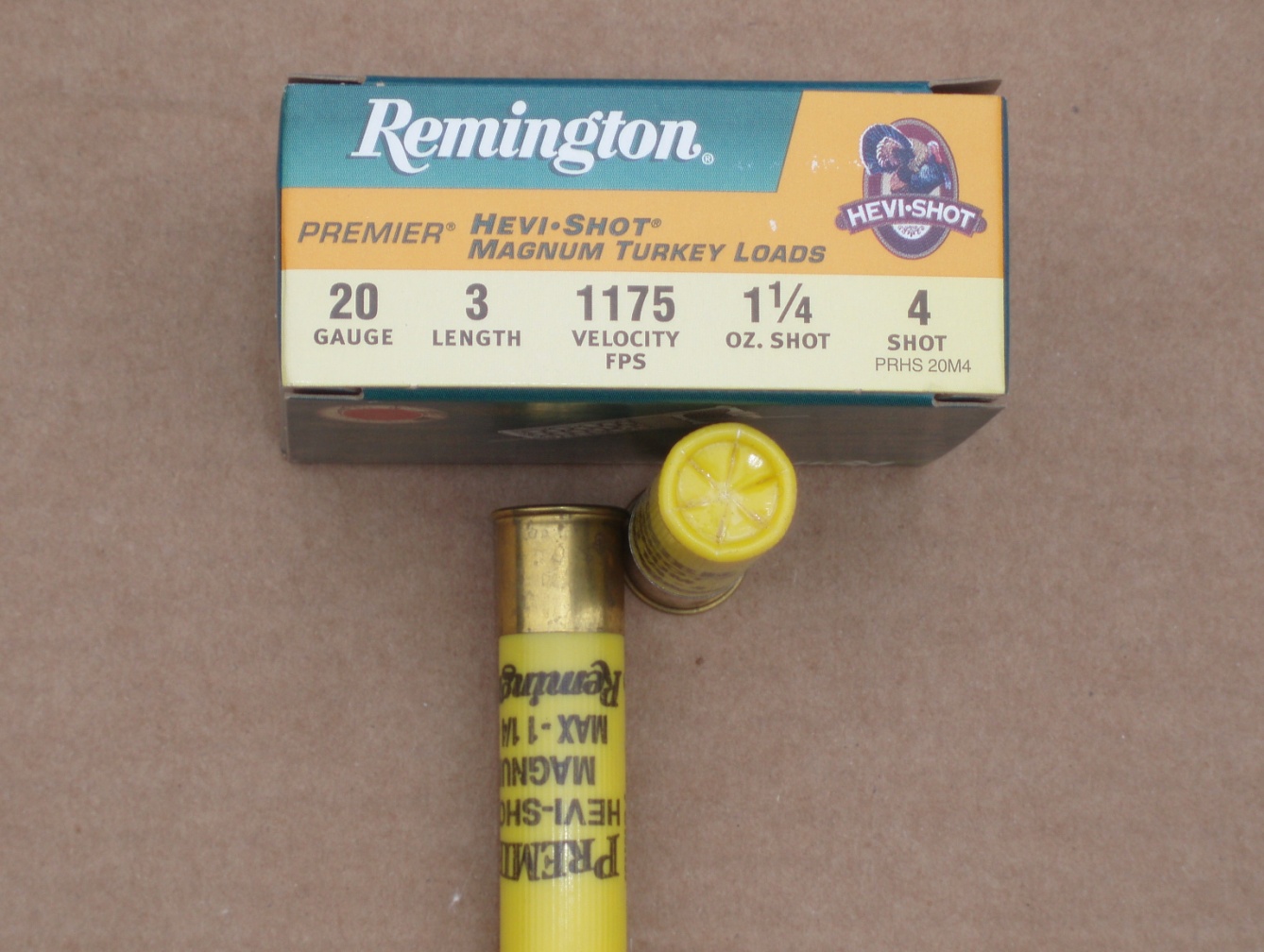 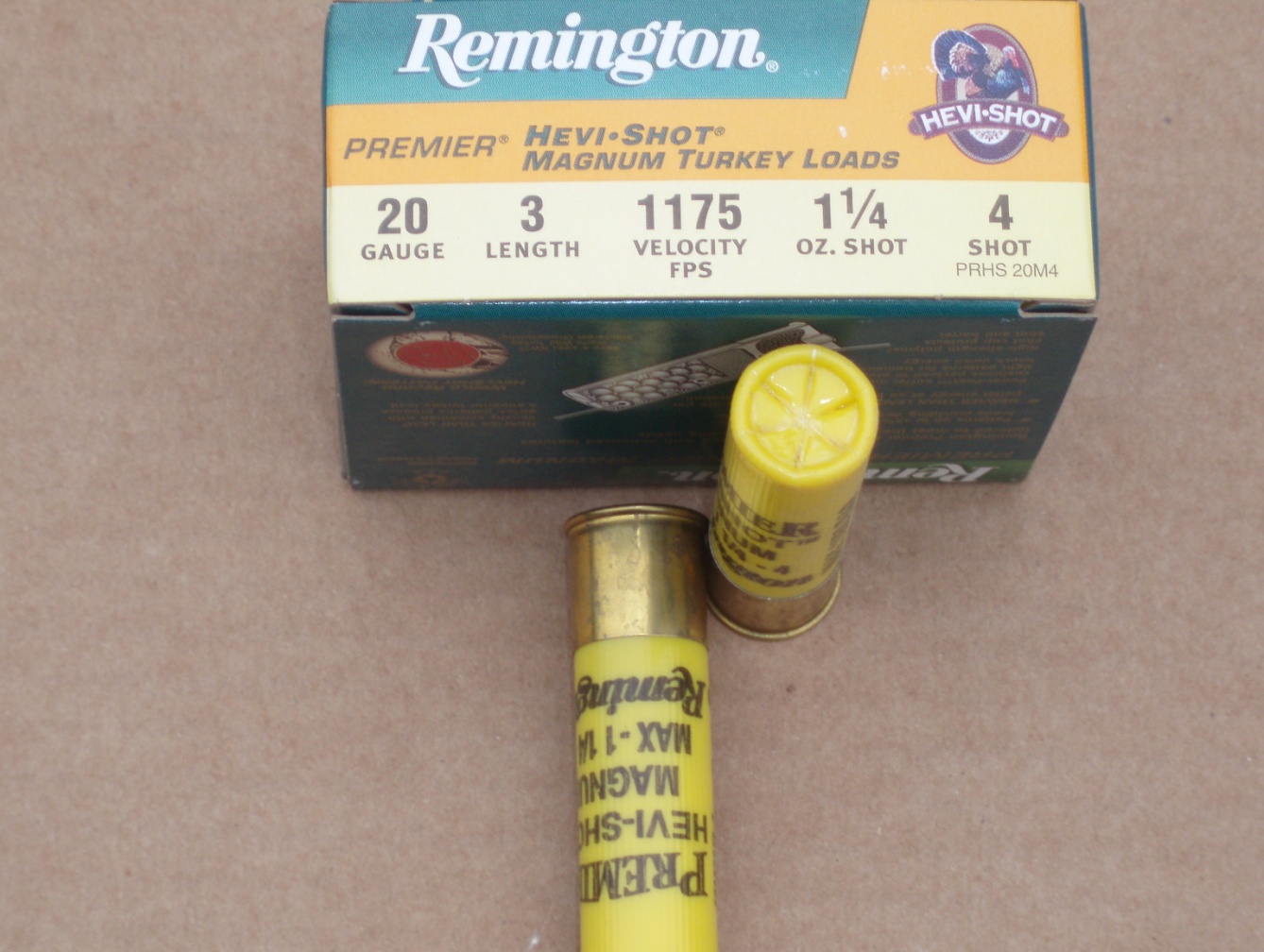 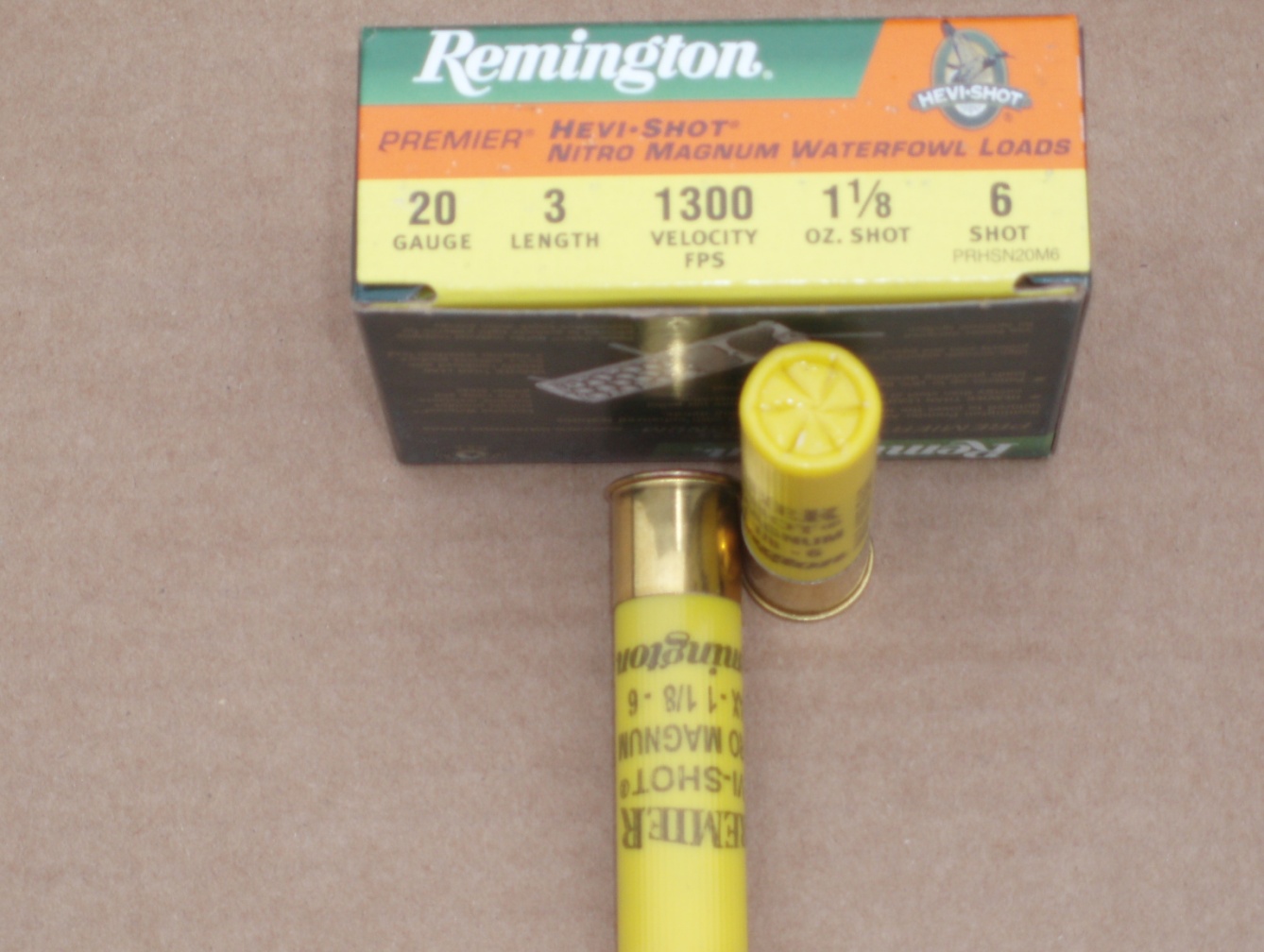 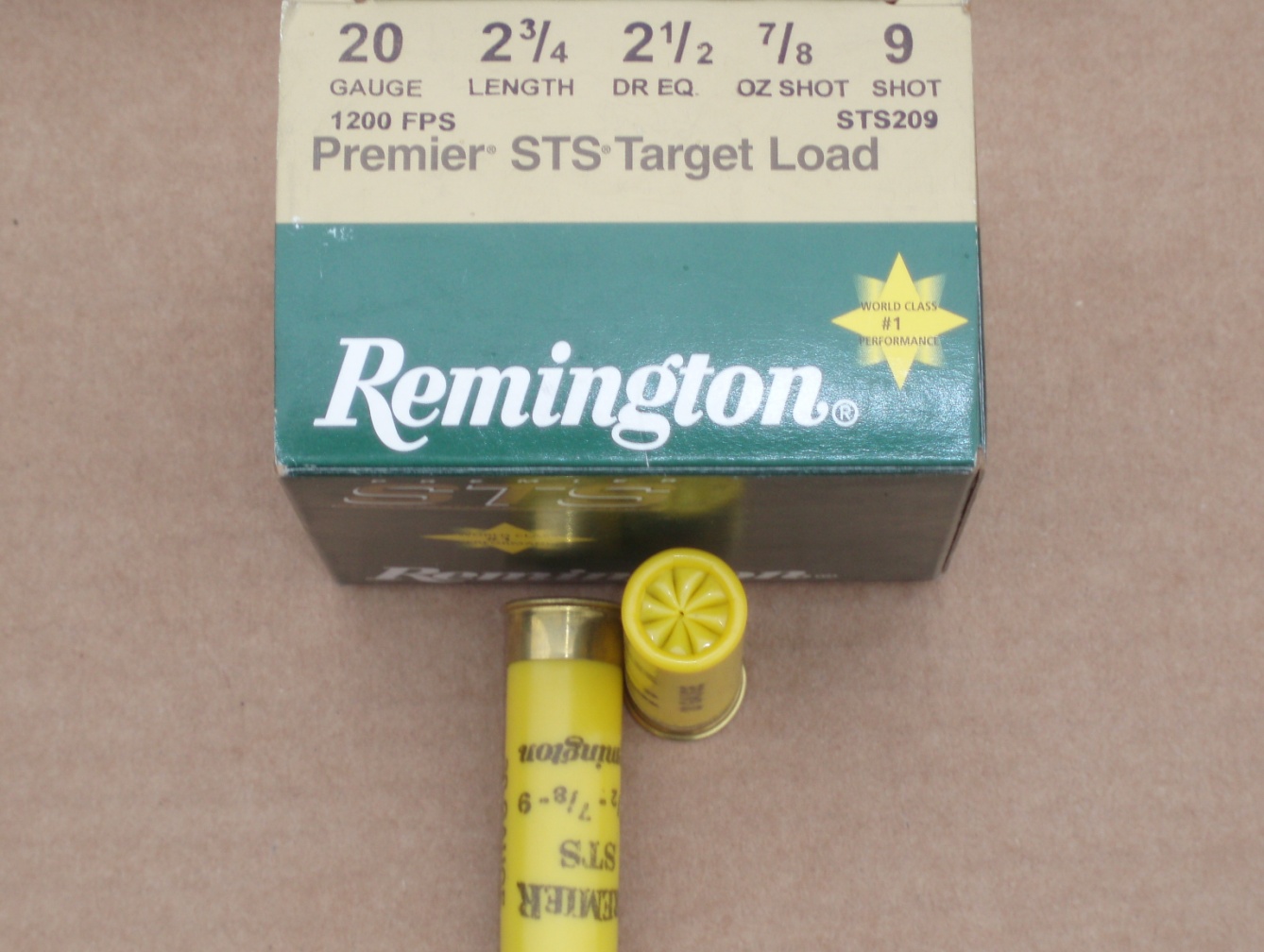 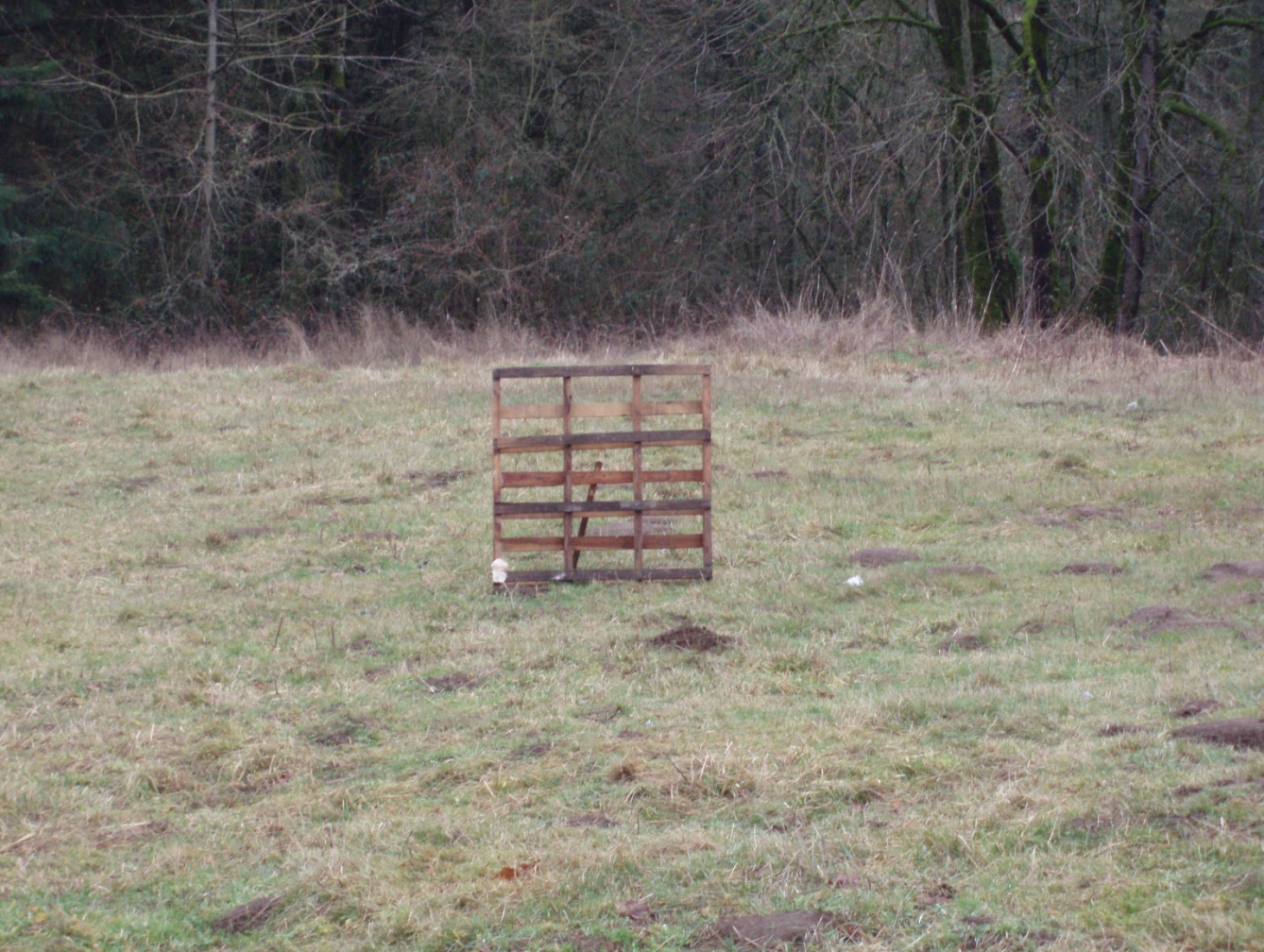 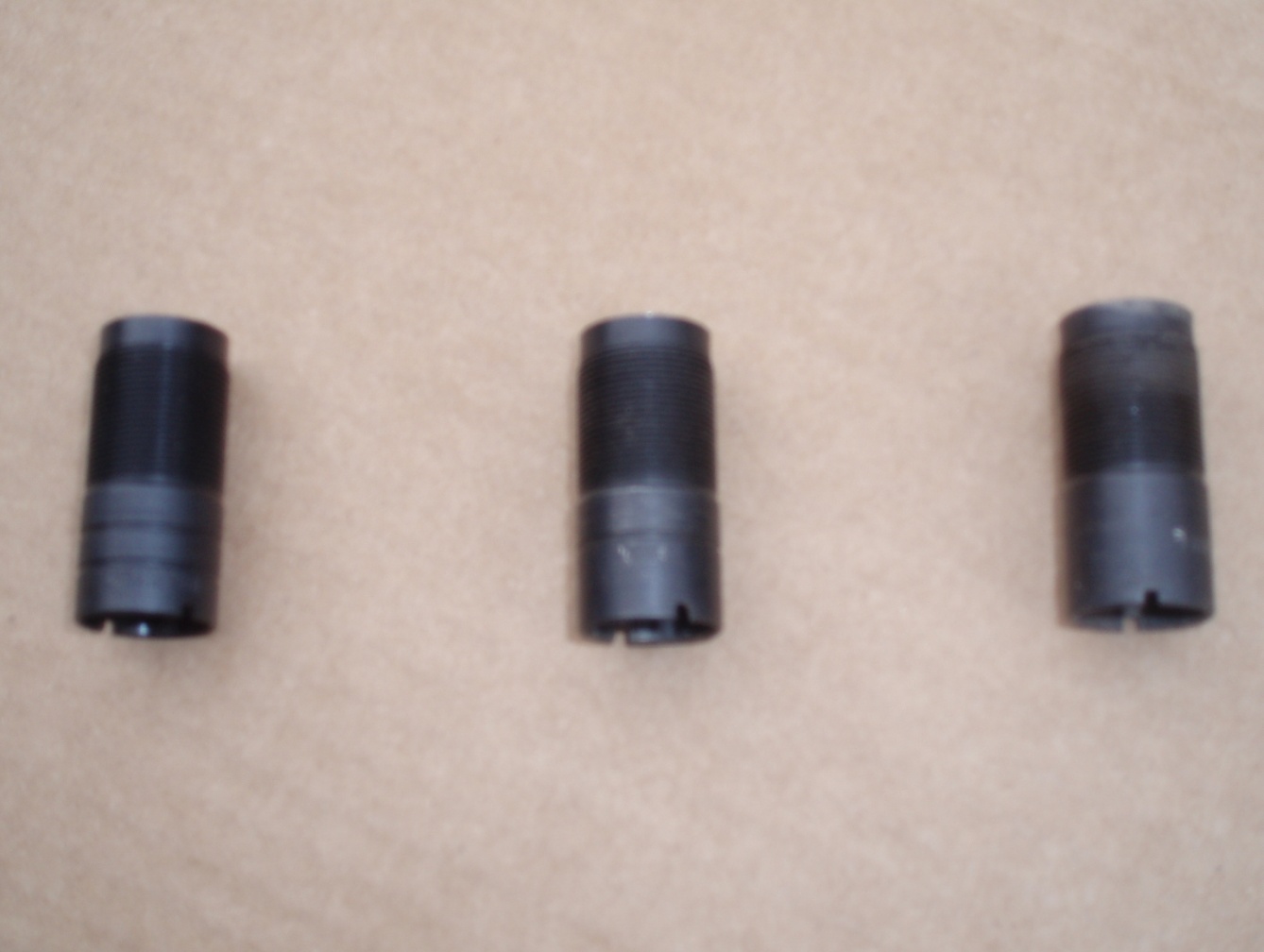 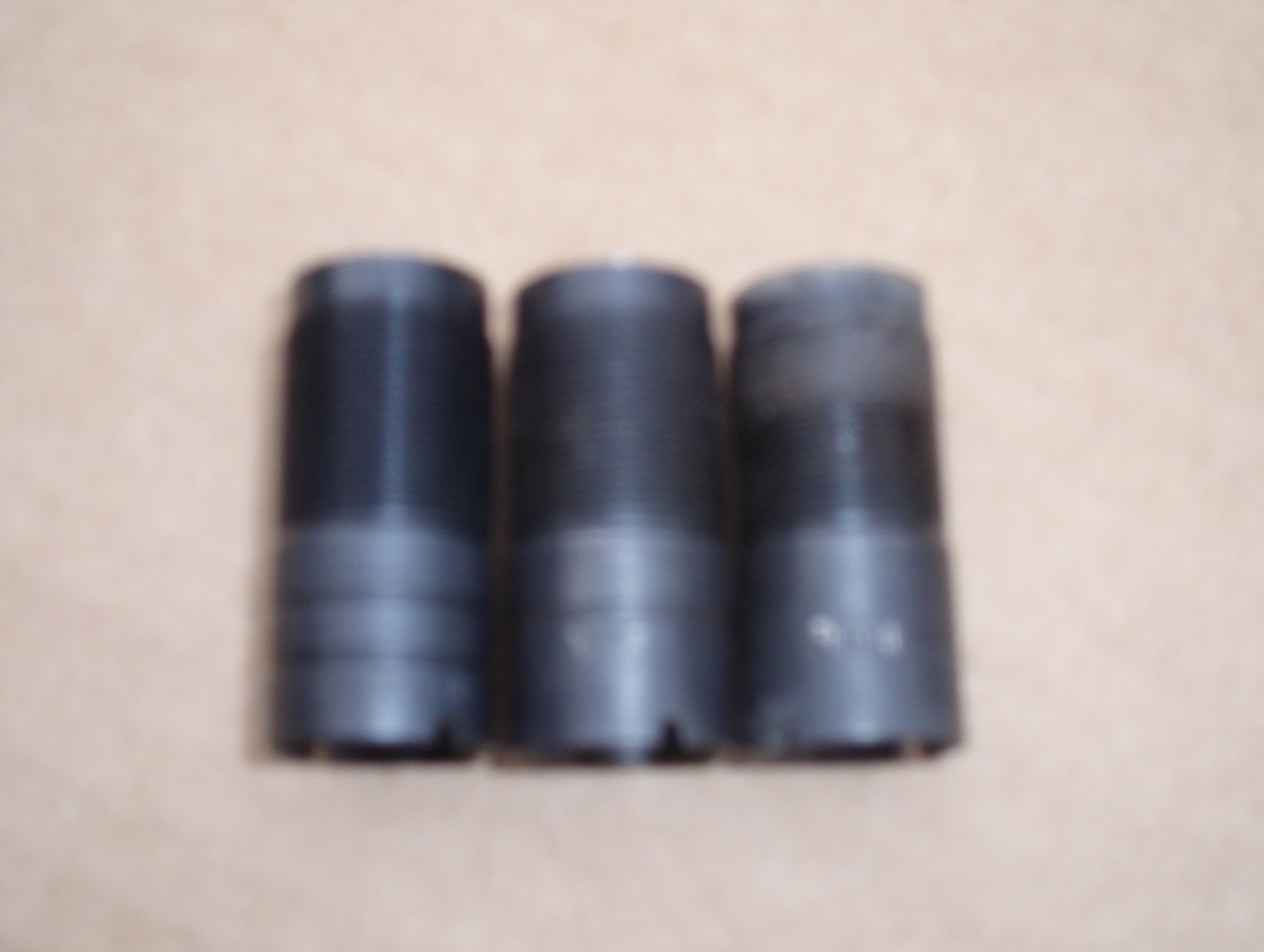 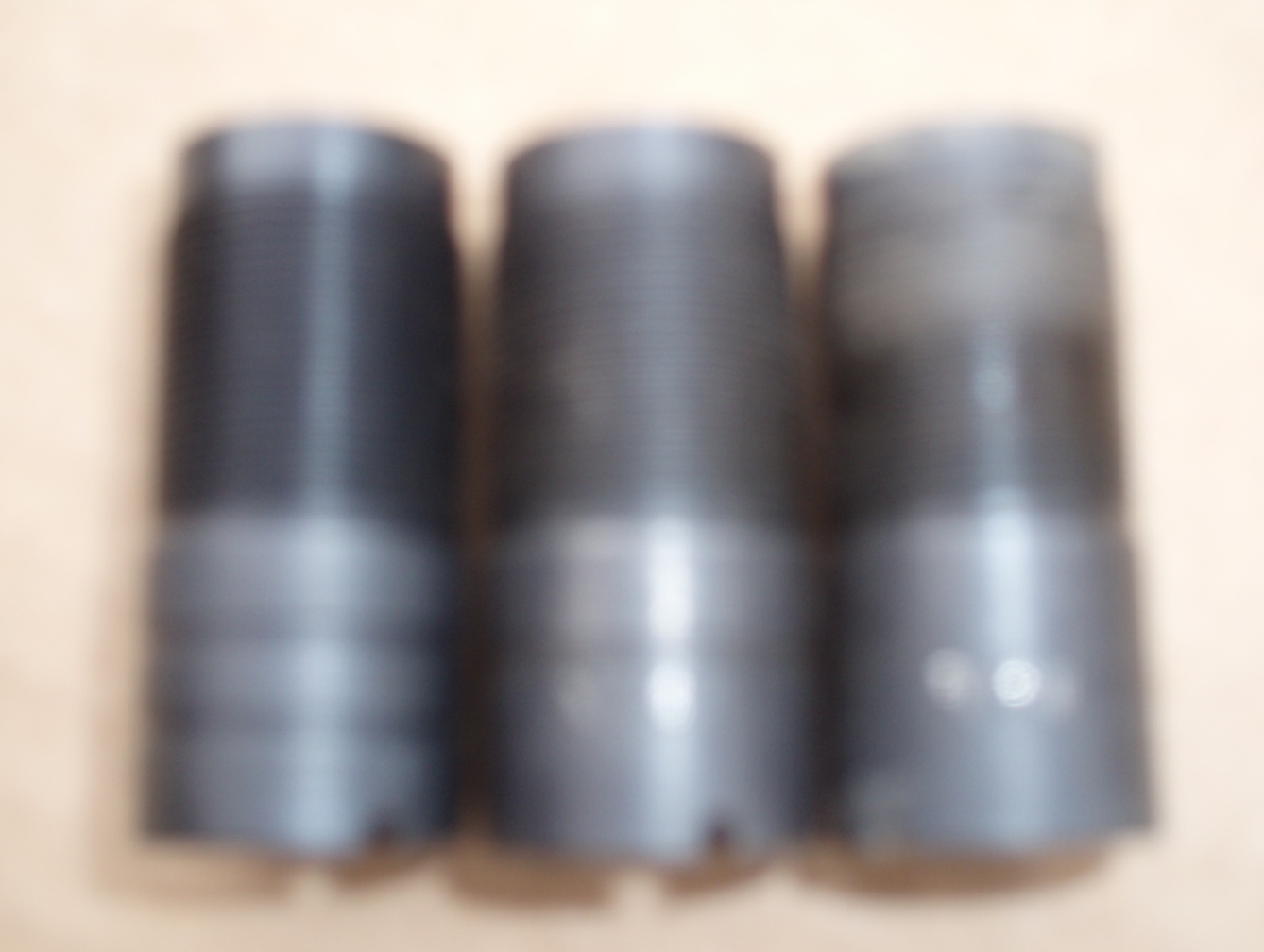 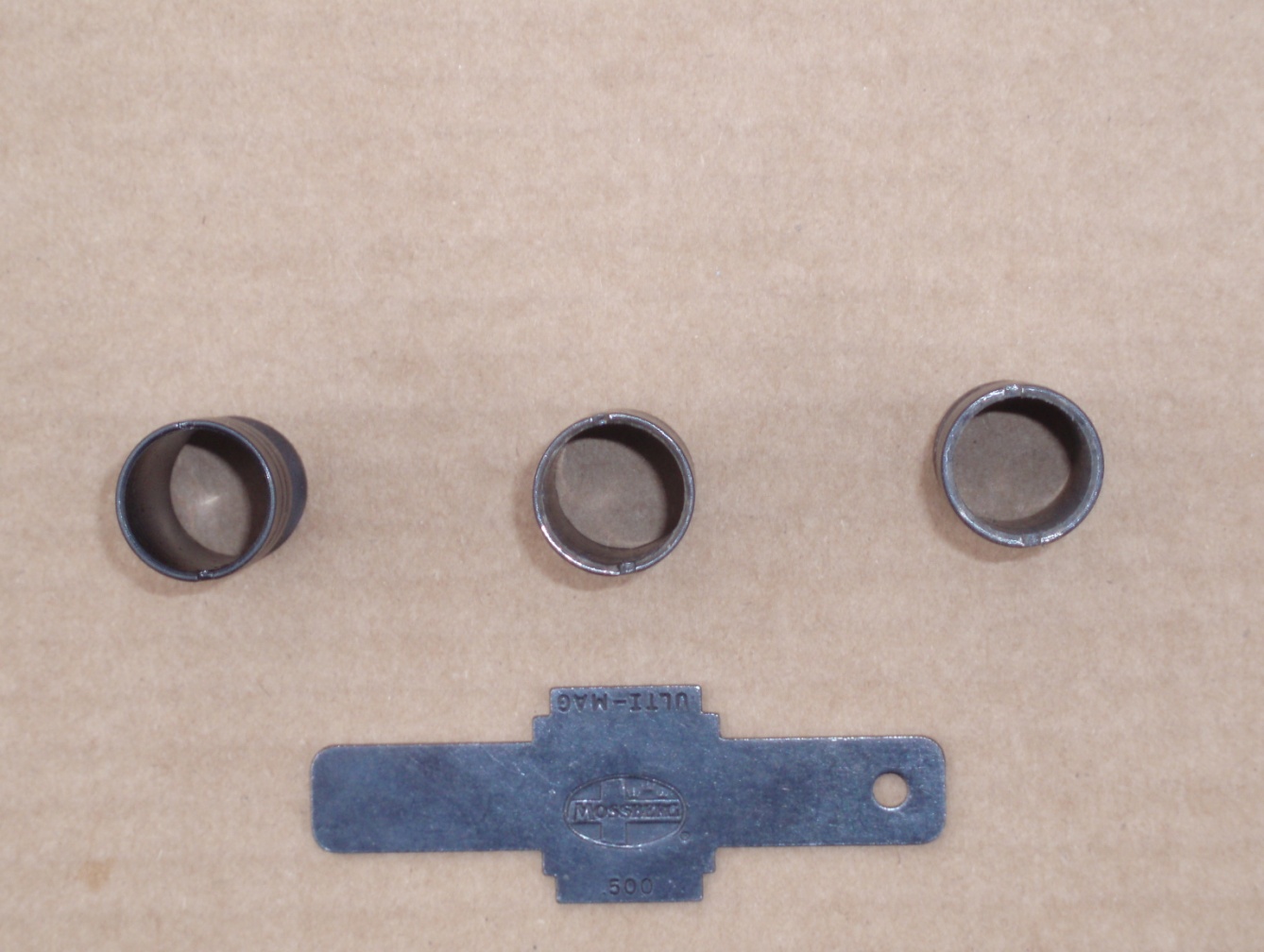 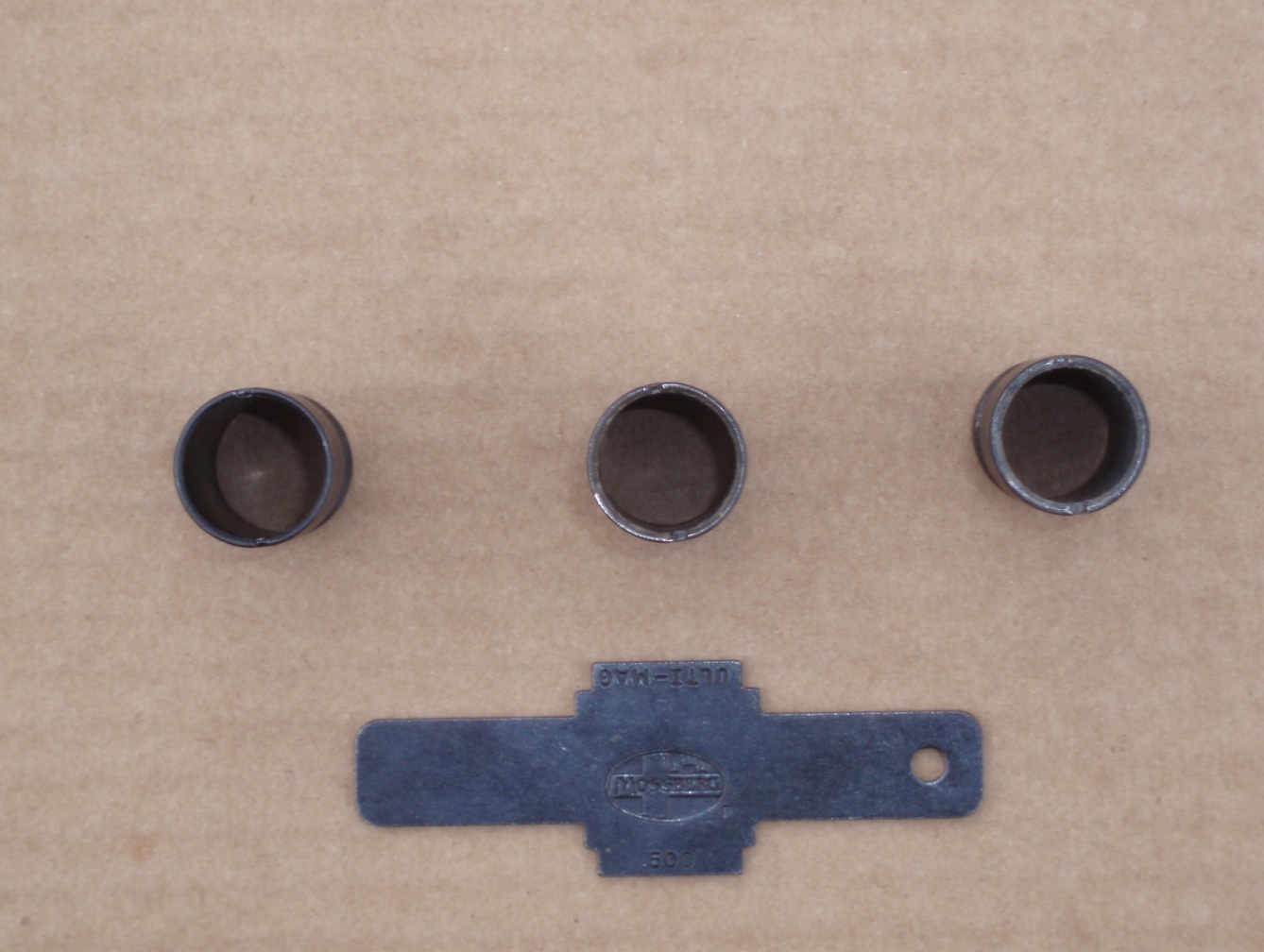 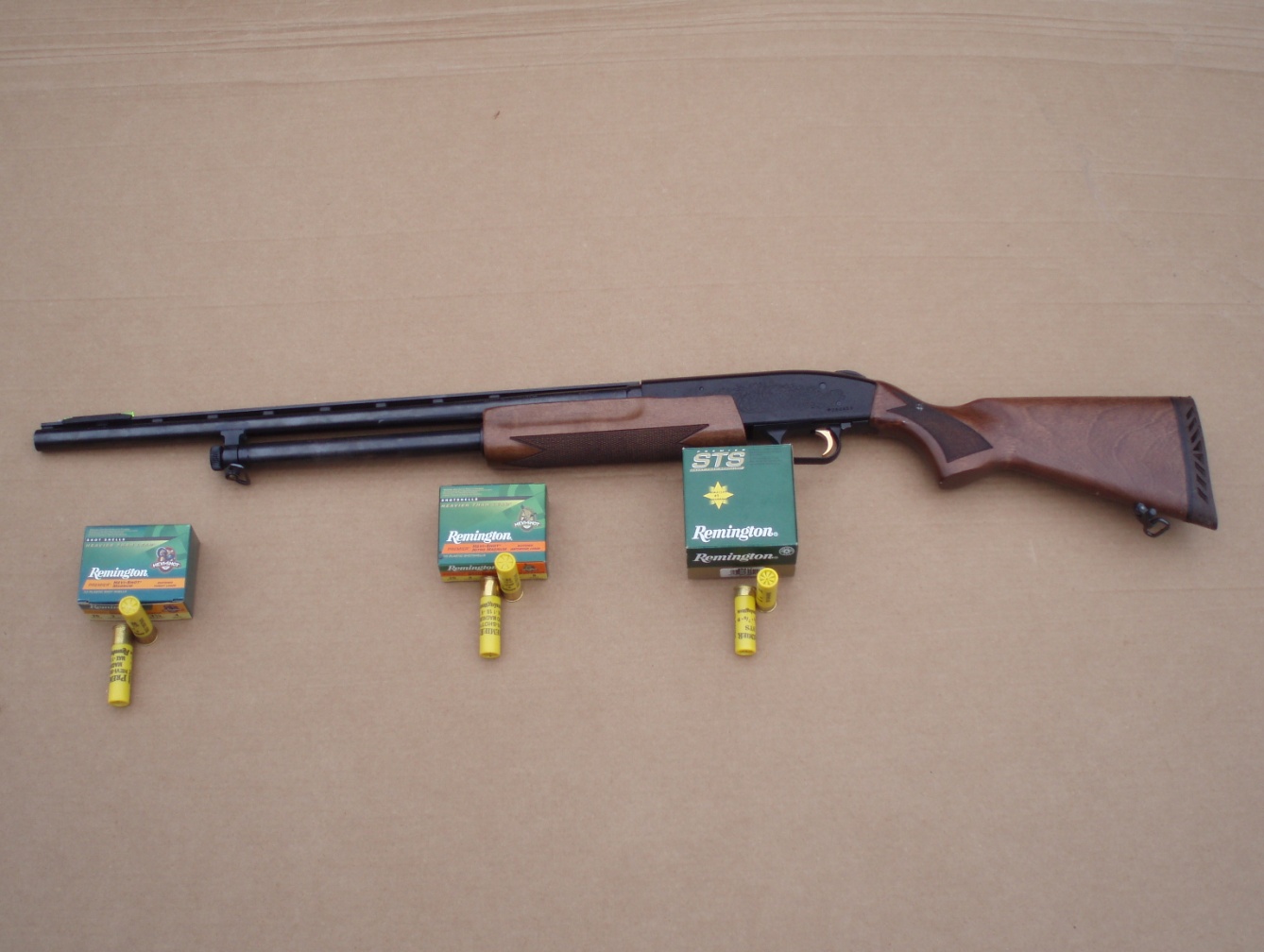 ``` 20 Gauge Spread```
By :  Ben Andrews & 
           John James
# 4 shot
# of Pellets : 135
# 6 Shot
# of Pellets : 225
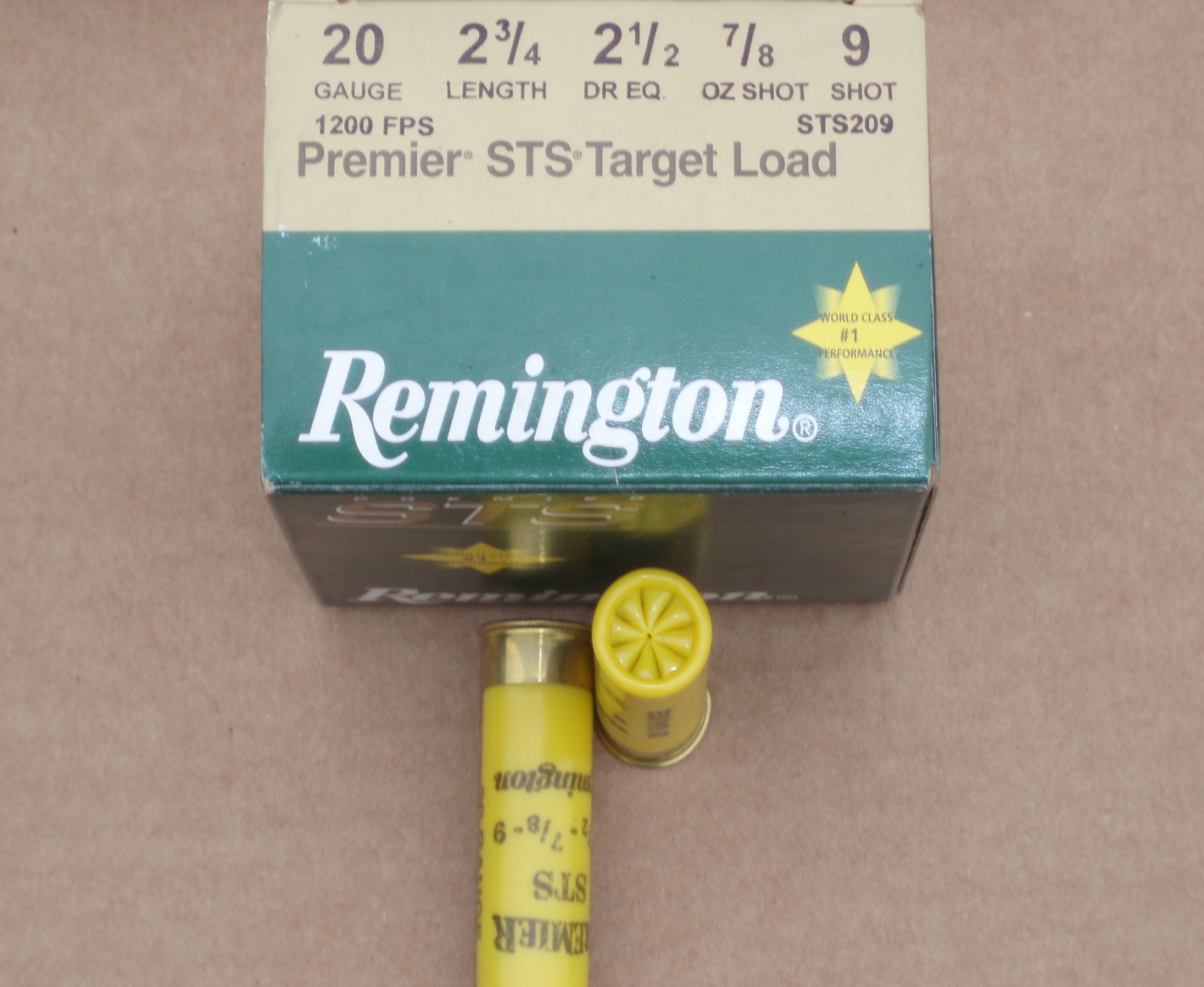 # 9 Shot
# of Pellets : 585
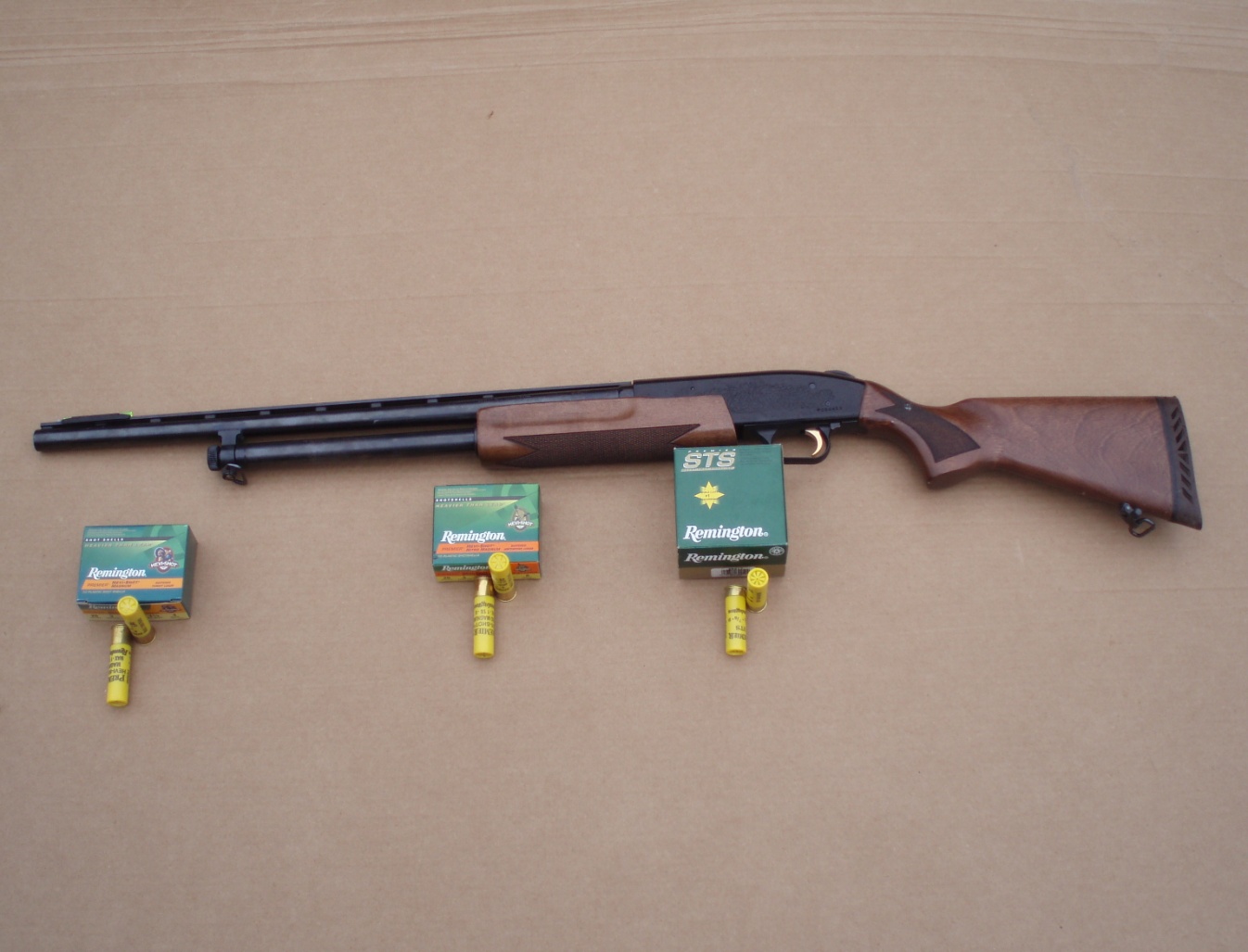 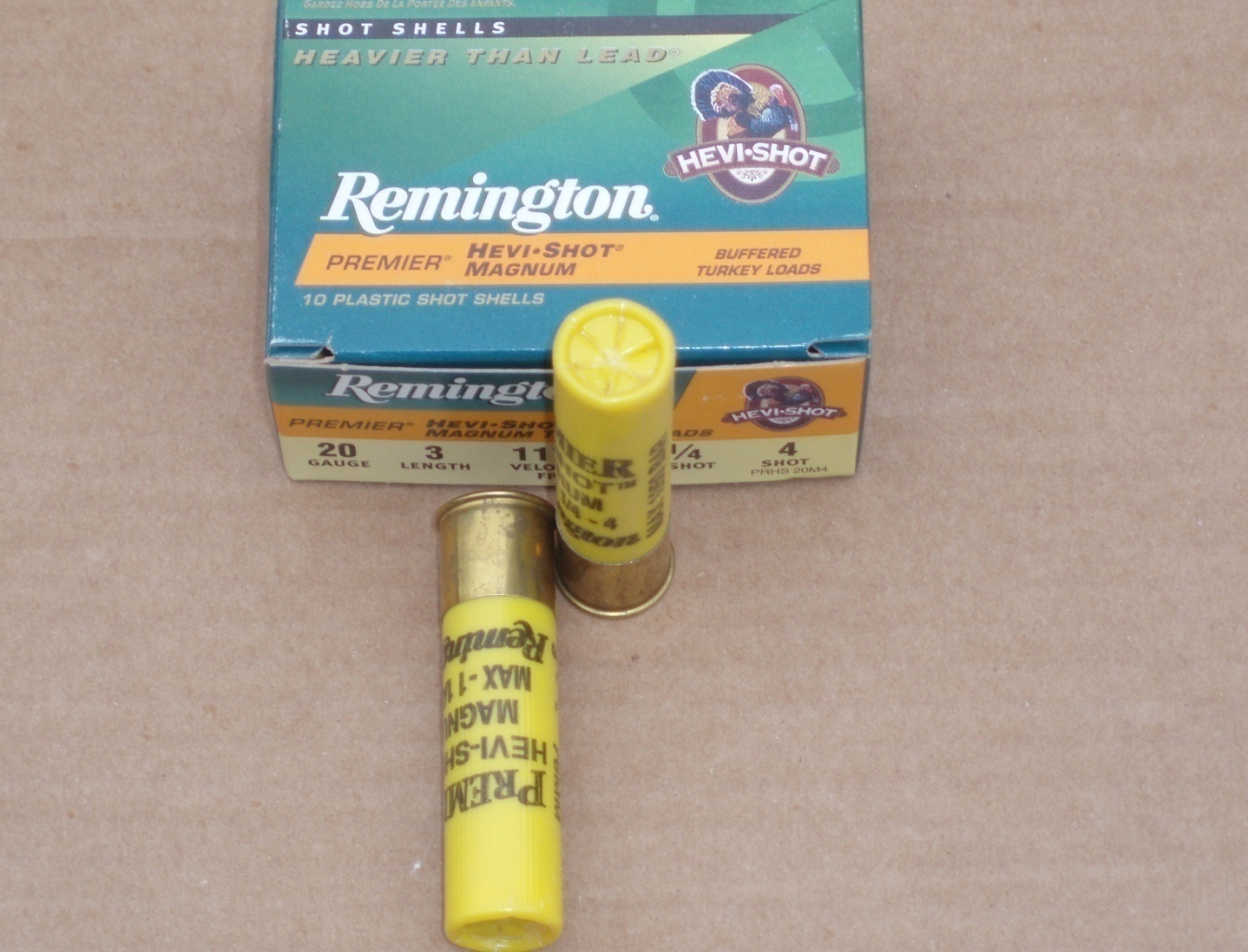 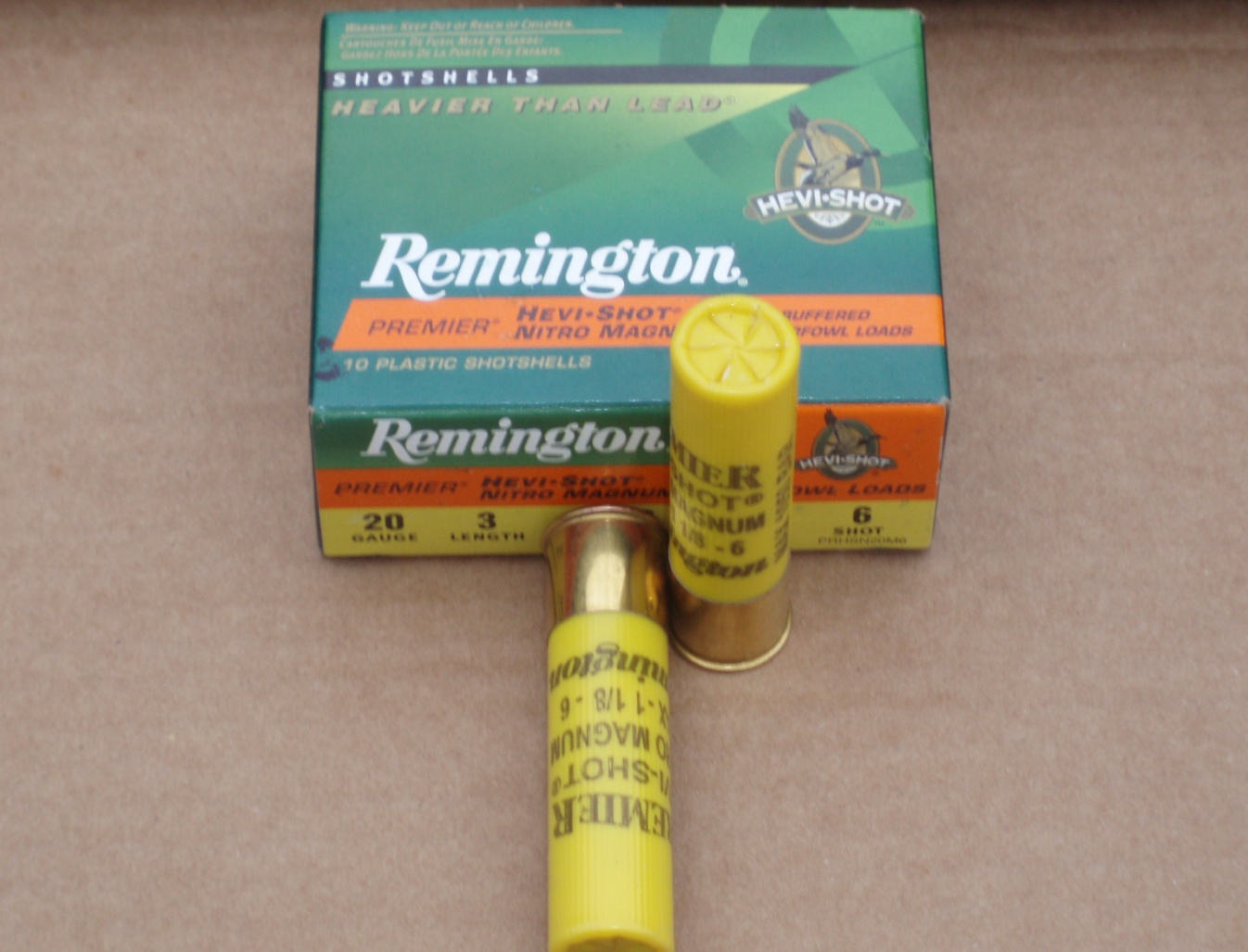 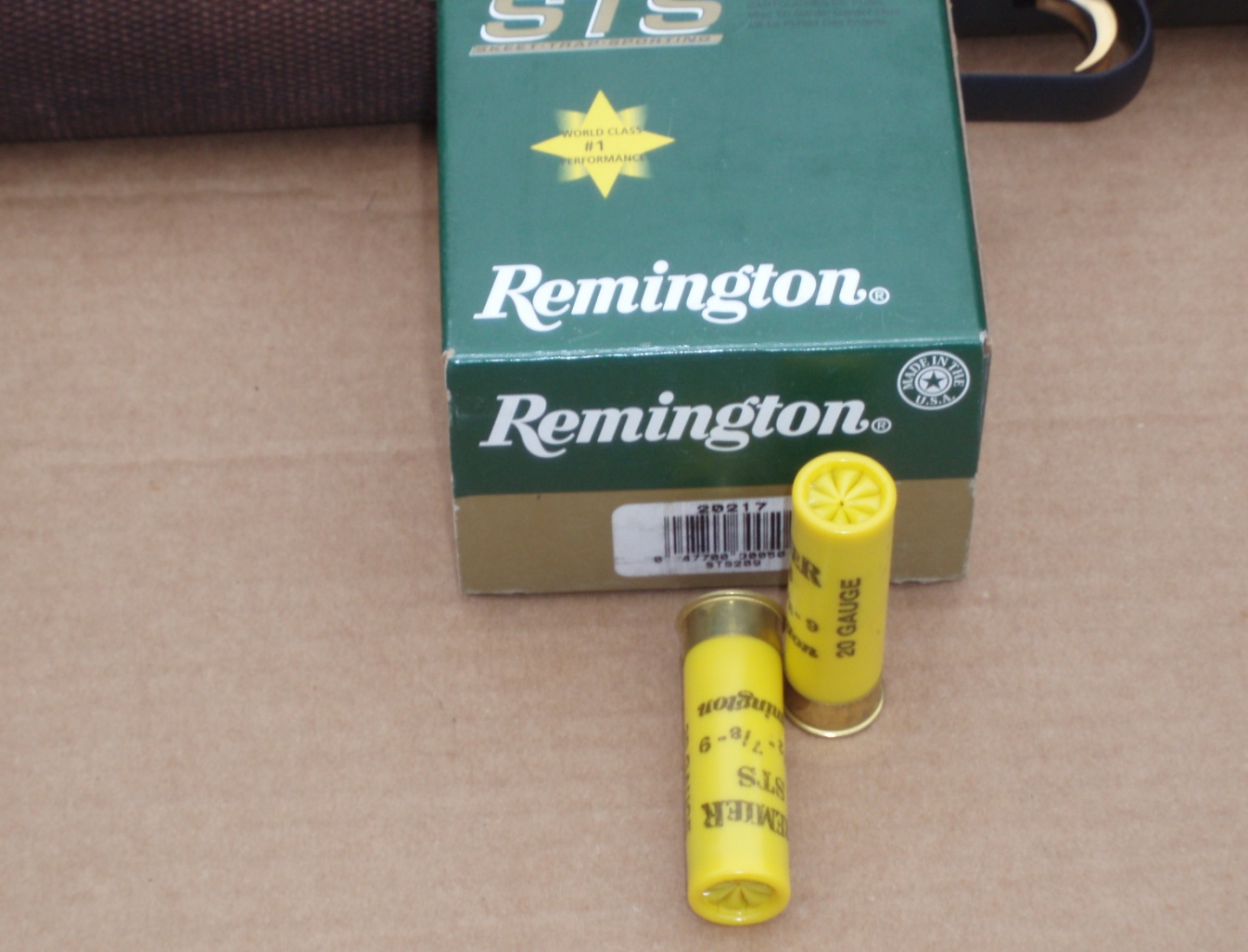 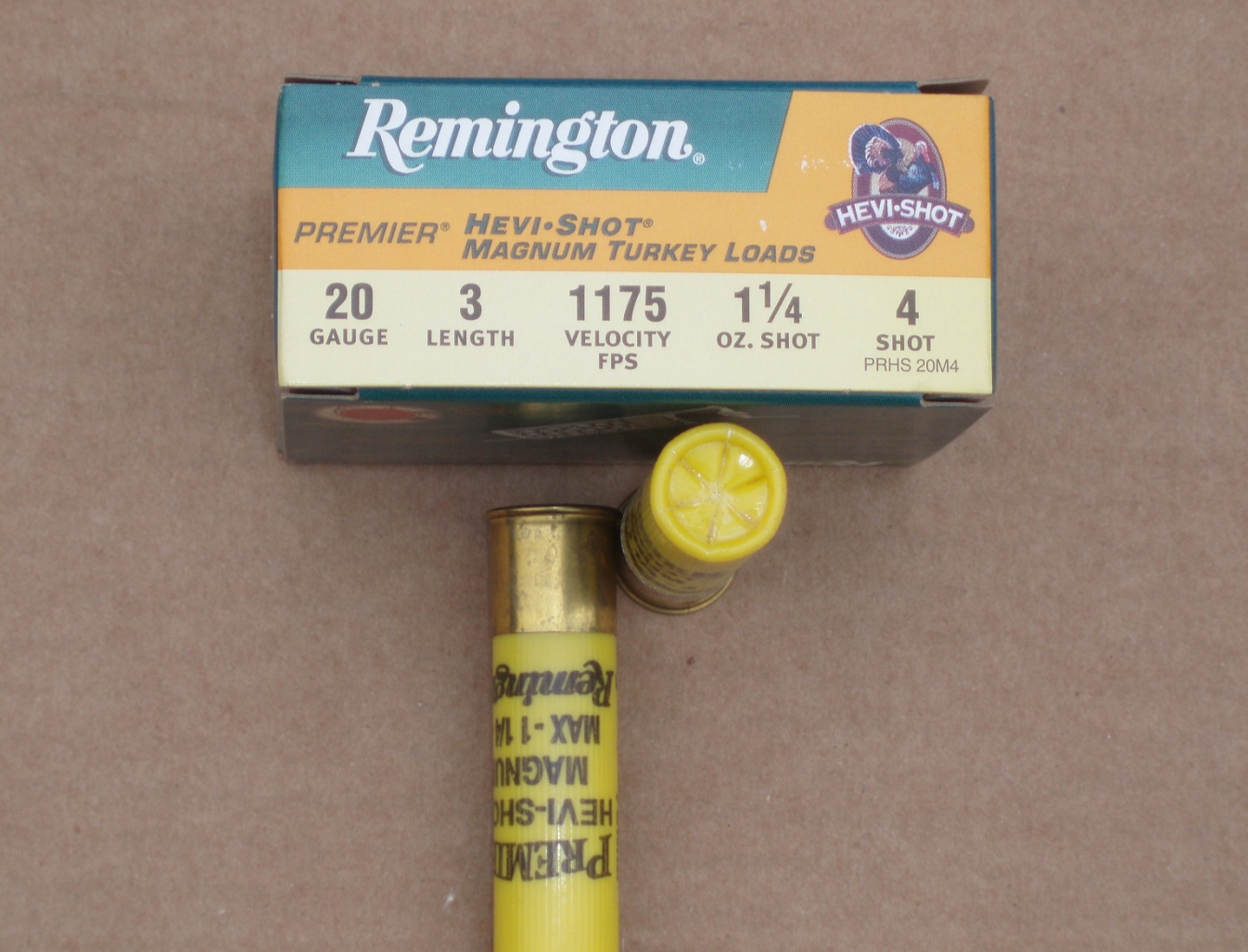 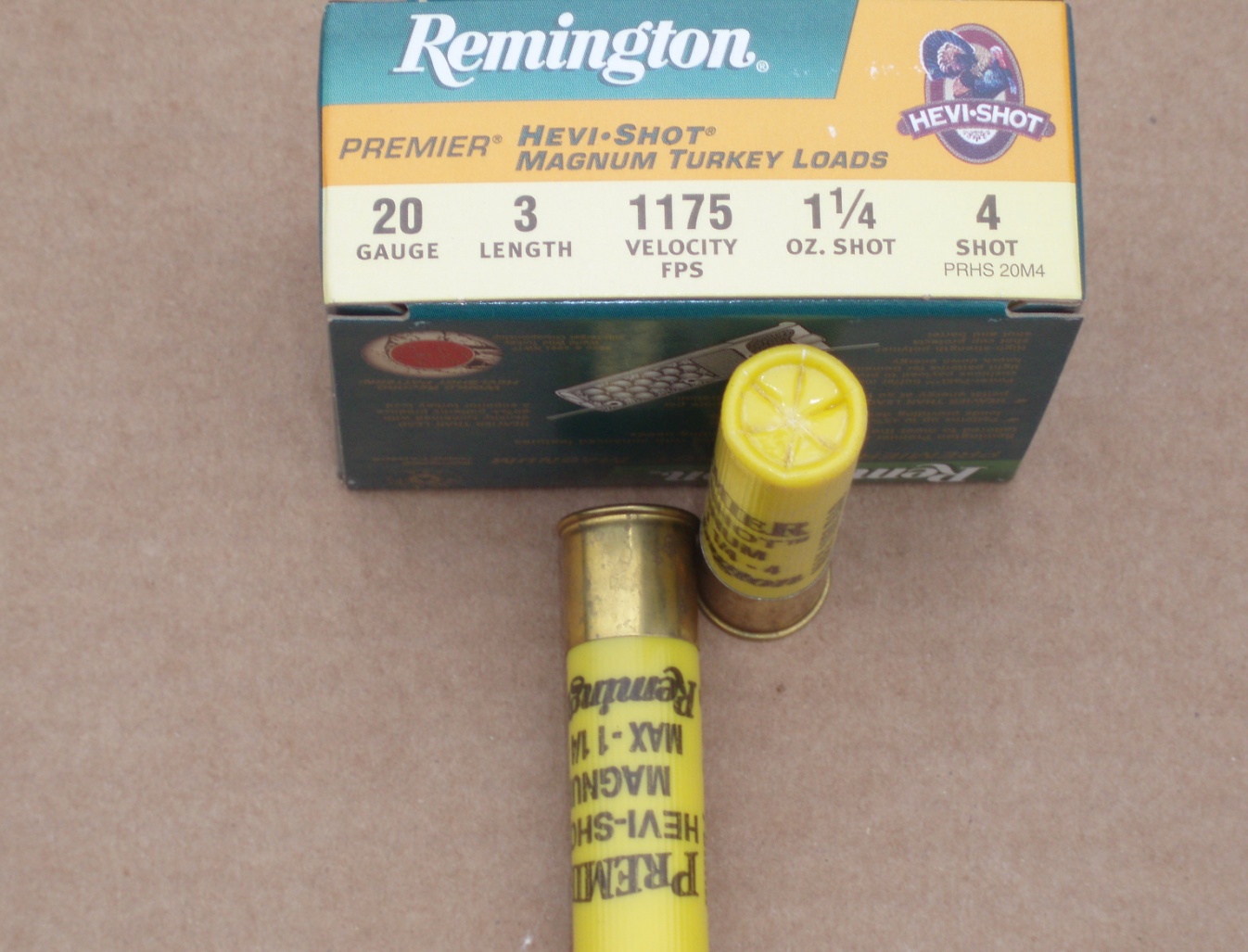 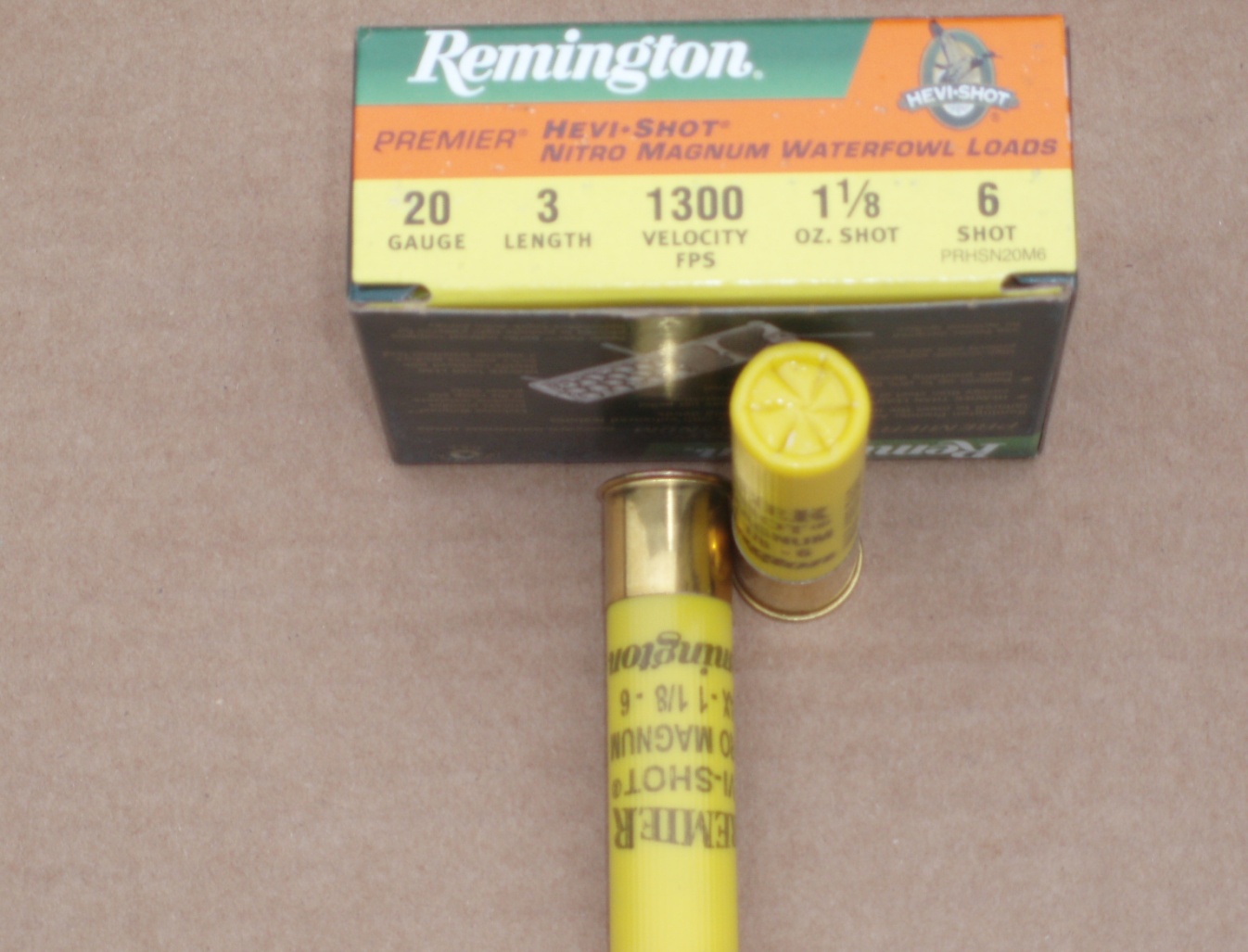 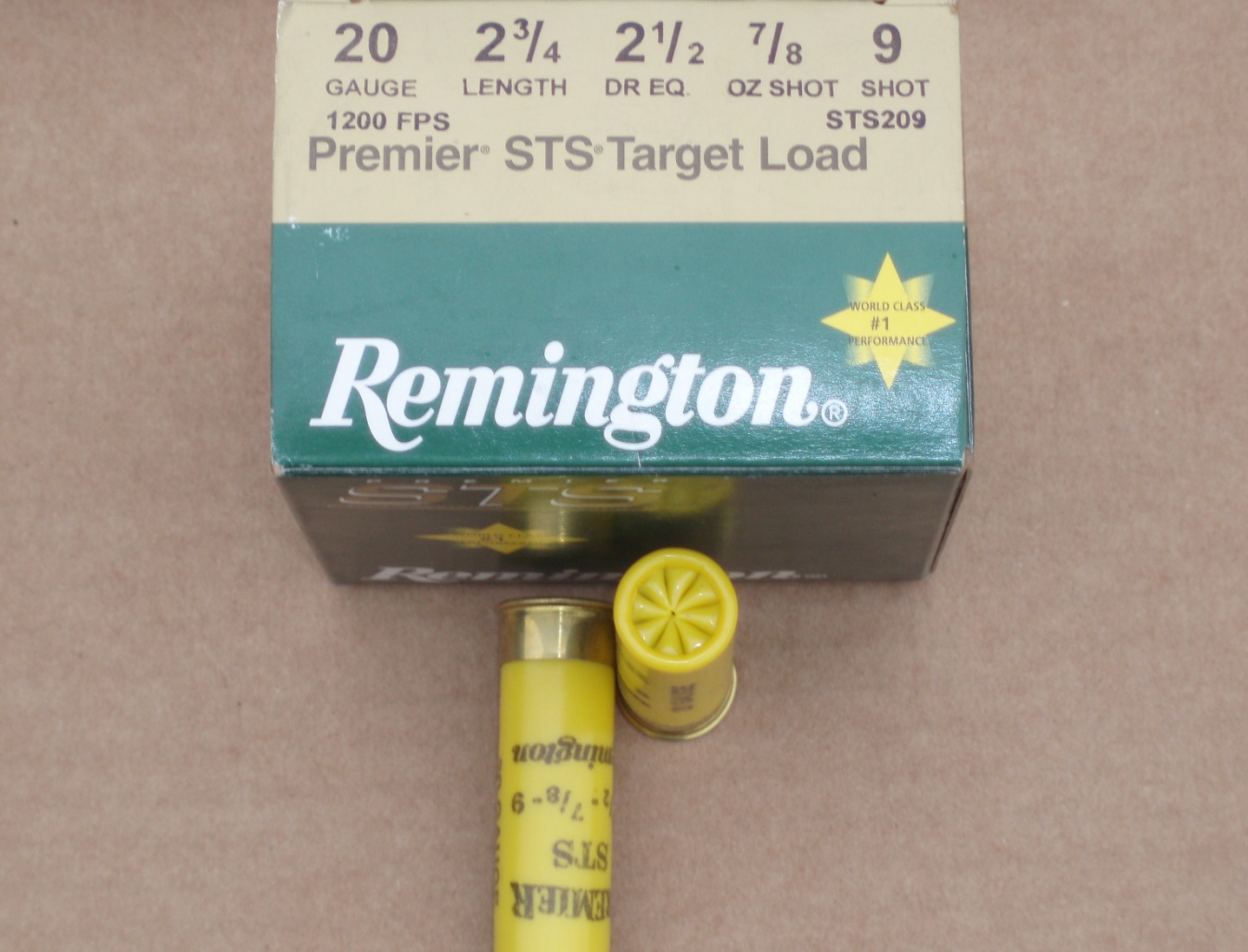 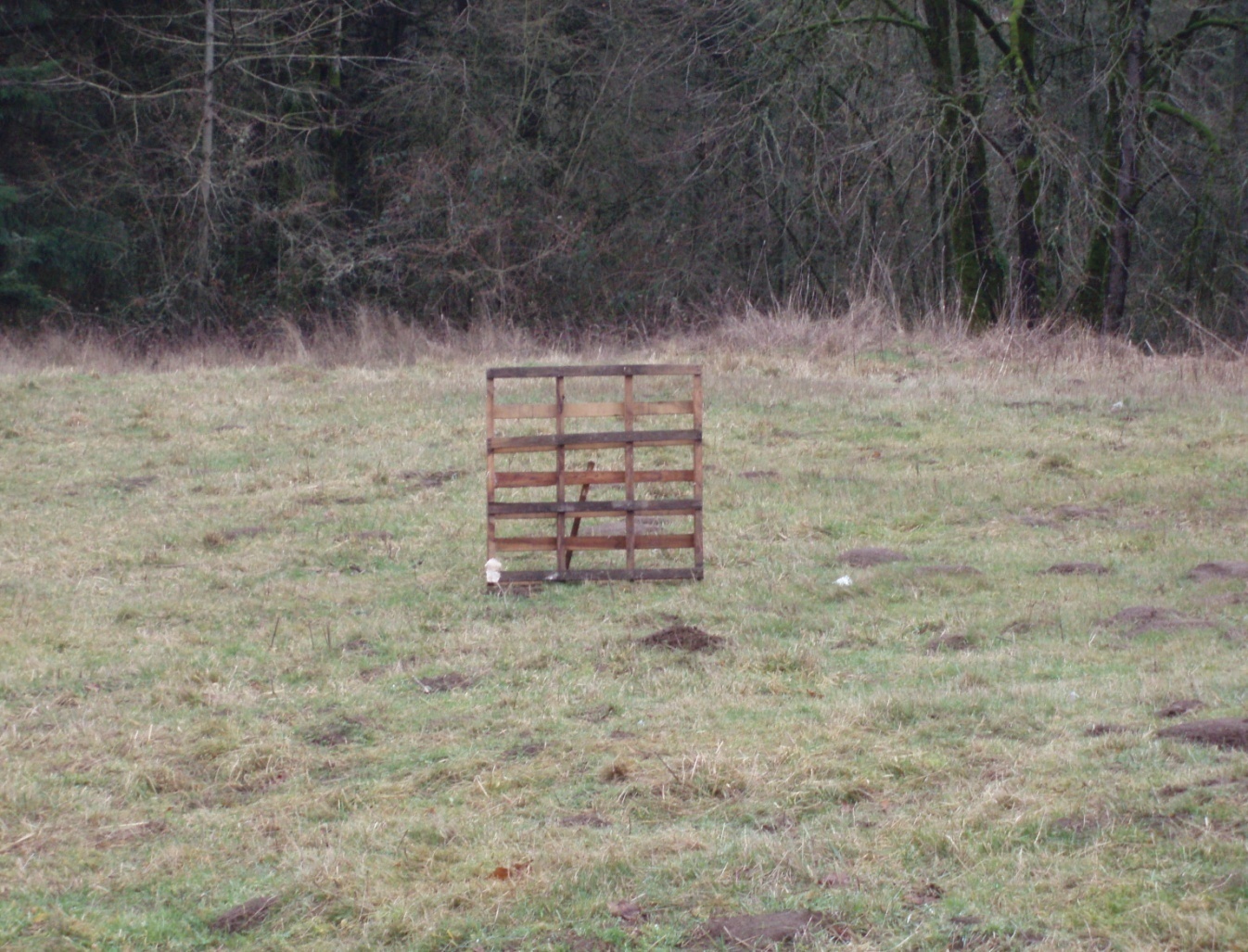 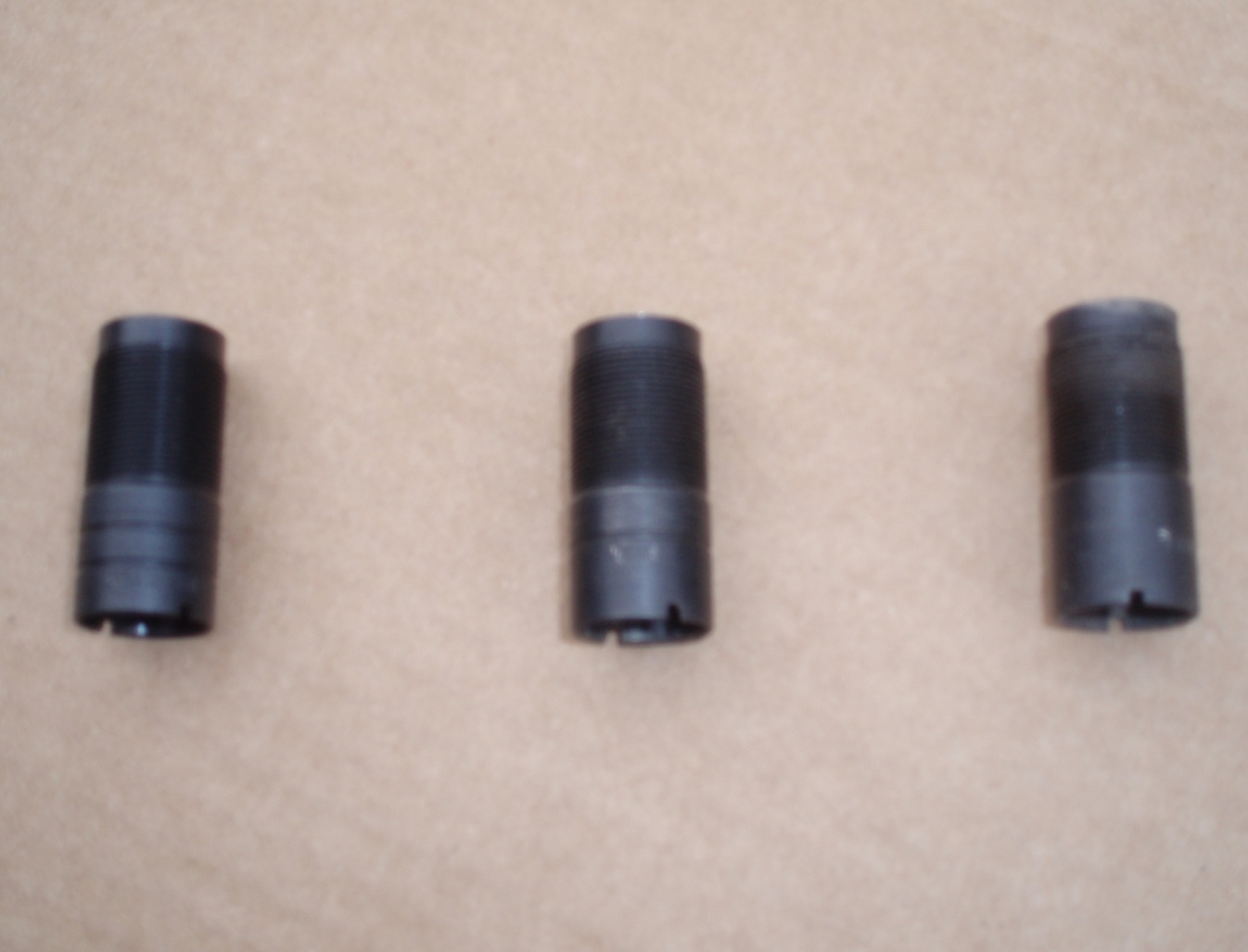 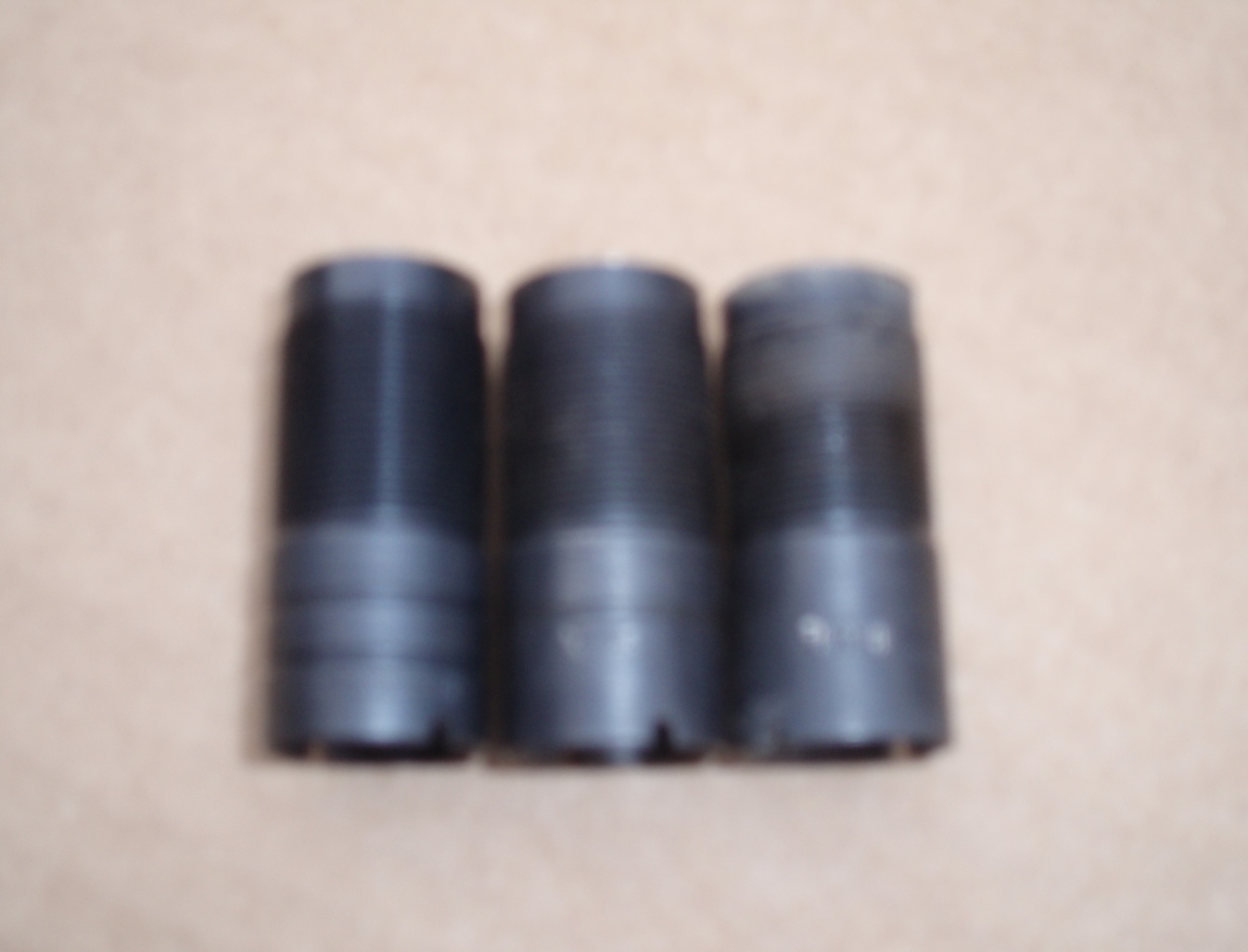 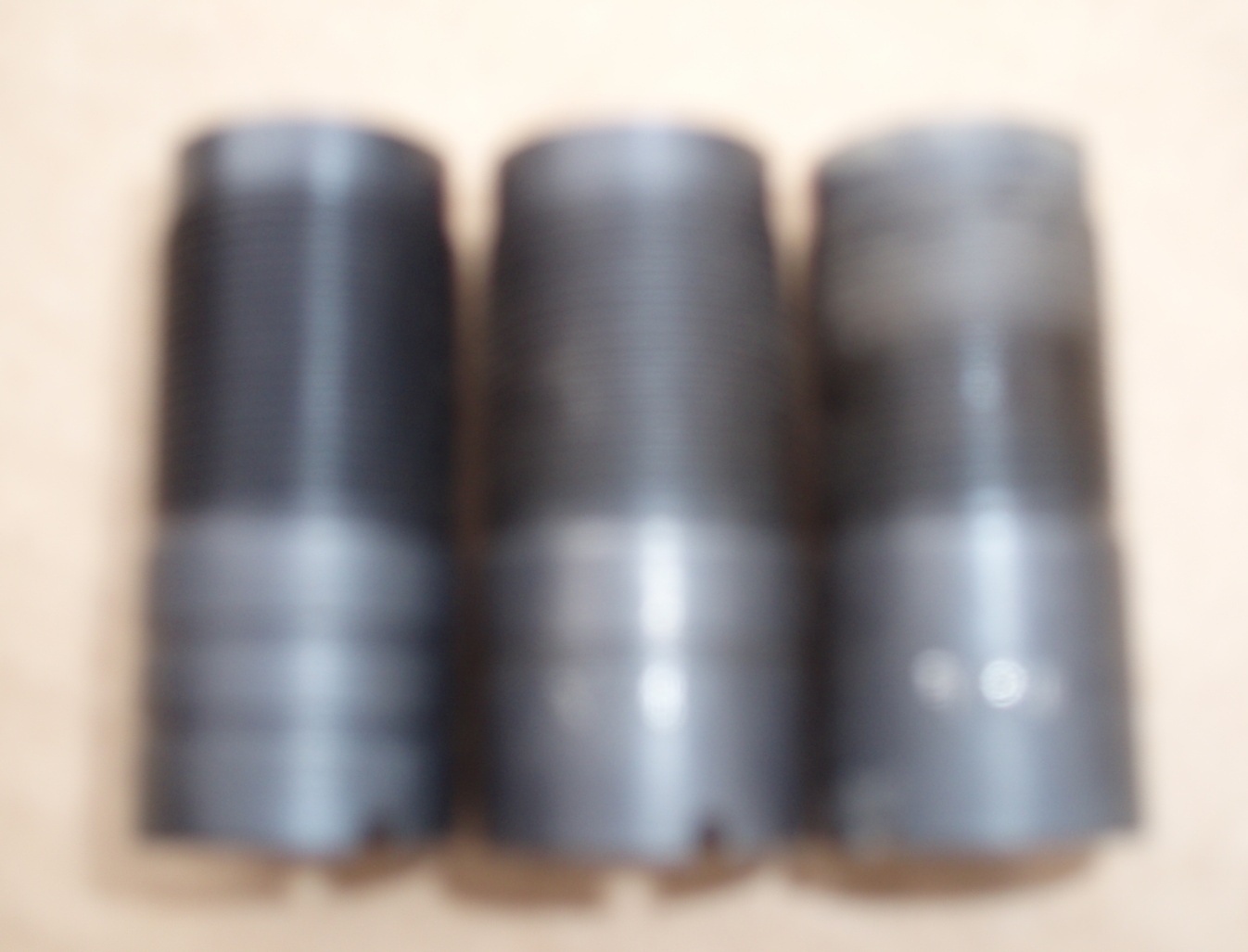 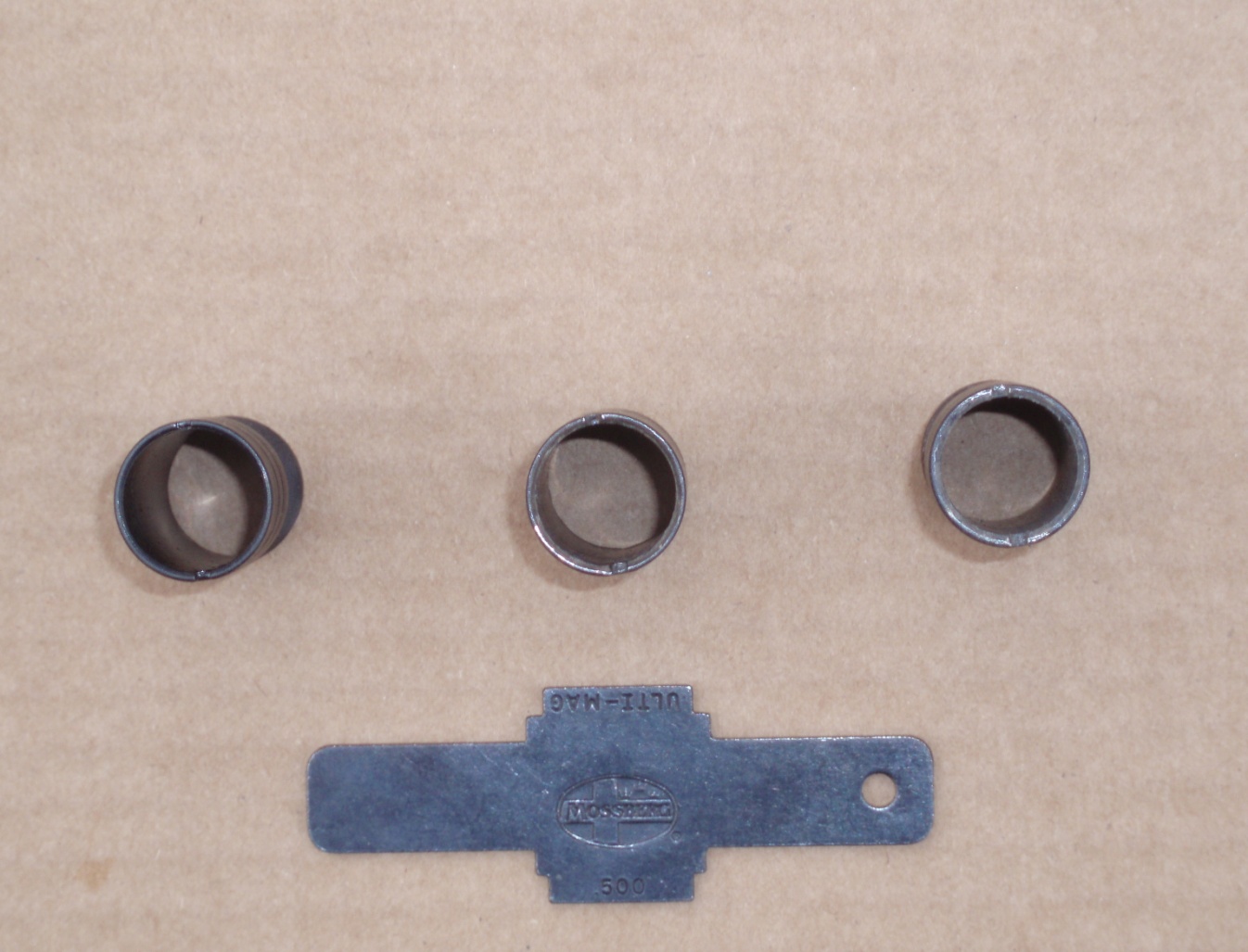 ( Left ) Improved Choke , ( Middle ) Modified Choke,         ( Right ) Full Choke
^                                    ^                                    ^      IMP                              MOD                             FULL
Inside : 1.6 cm   /   Inside : 1.6 cm      /      Inside : 1.6  cm
End : 1.5 cm      /    End : 1. 55 cm      /       End : 1.6 cm
Wood Pallet used to sand up cardboard
Distance : 17 m